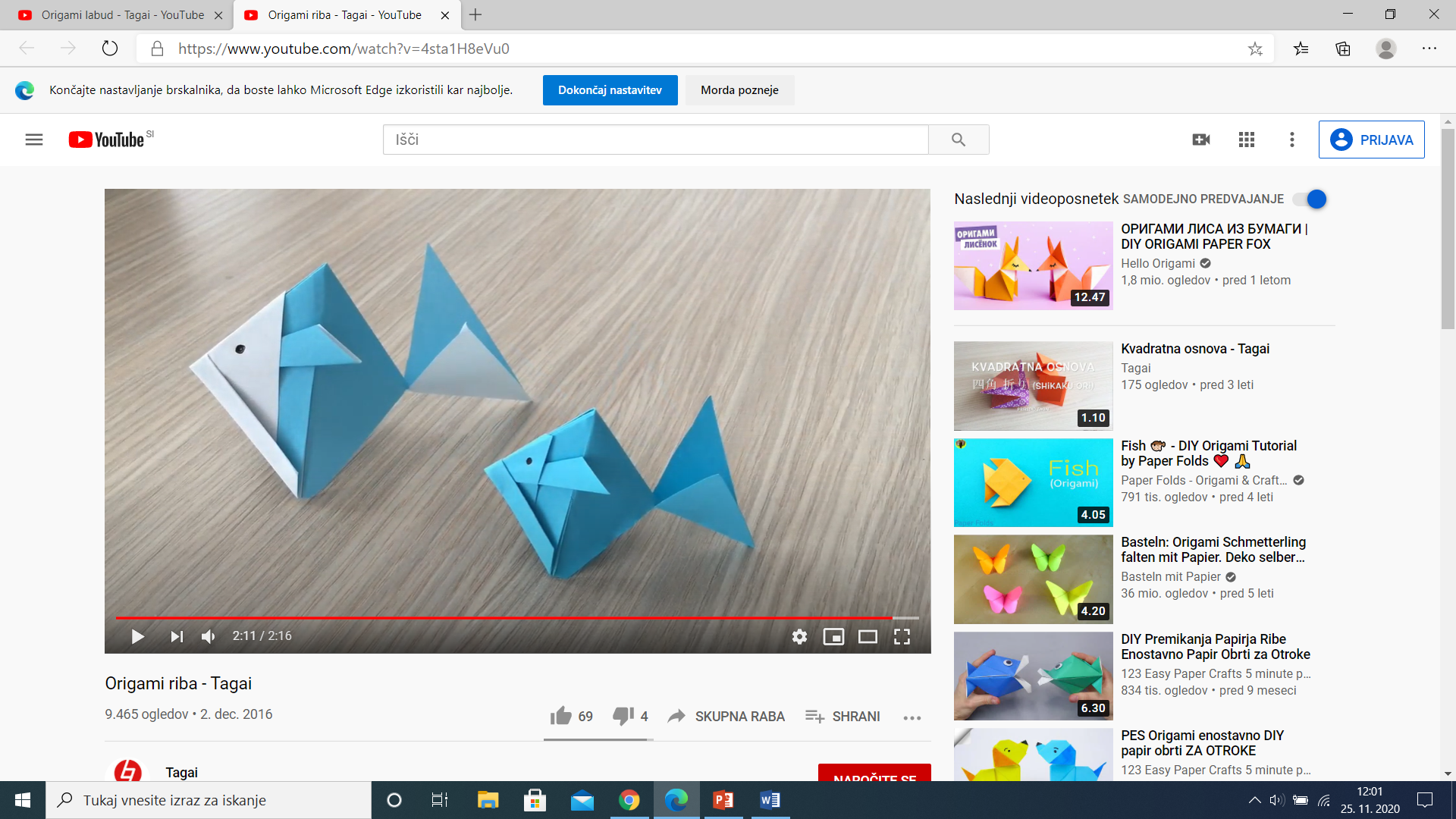 LIKOVNA UMETNOST
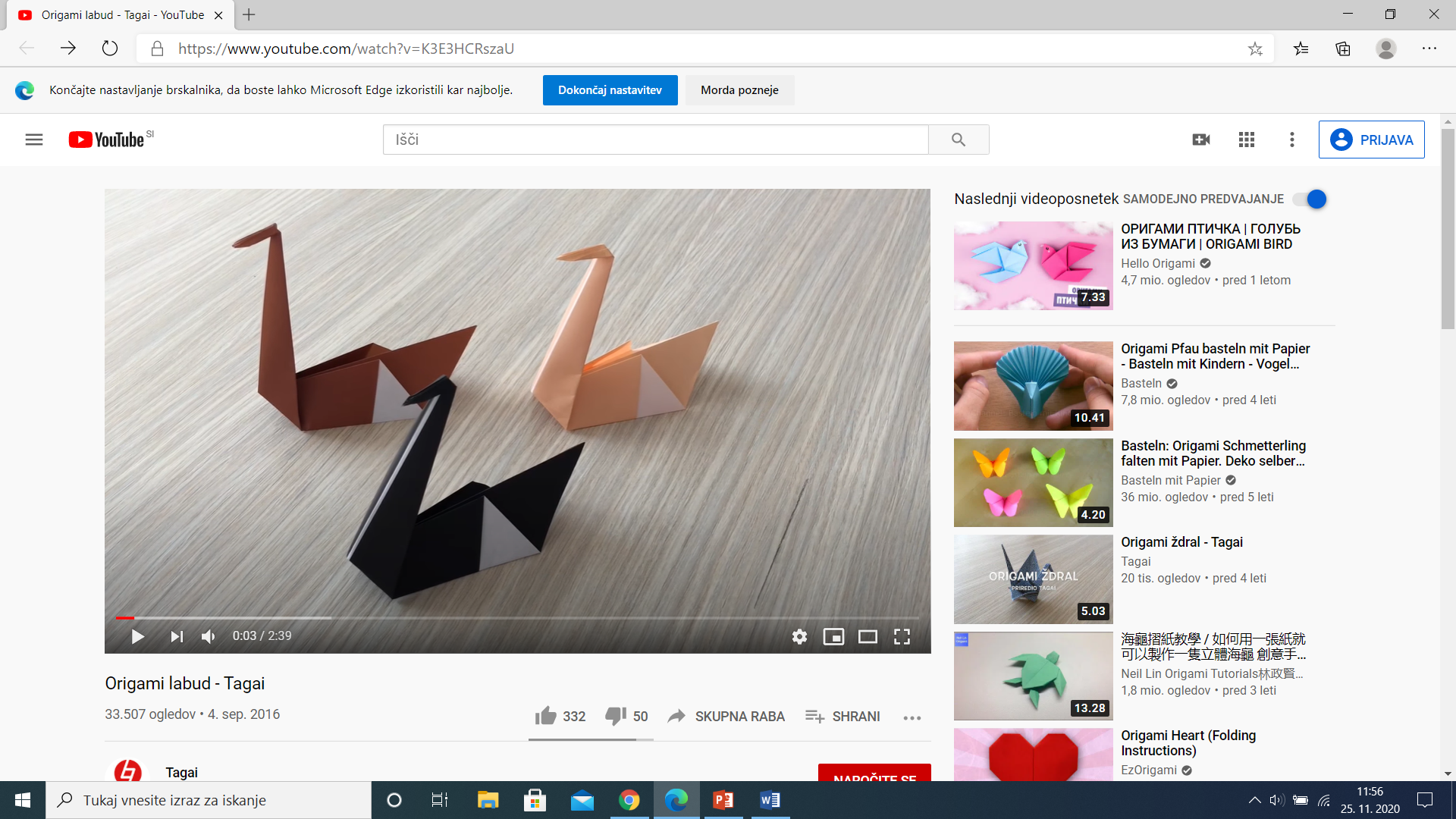 ORIGAMI – ustvarjanje oblik, figur s pregibanjem papirja
Vzemi list papirja pravokotne oblike.Lahko je pisarniški papir, kolaž, list iz revije…
Prepogni po navodilu.
Odstrizi. Dobiš kvadrat. Osnova za origami je vedno kvadrat.
Ob posnetku naredi laboda.https://www.youtube.com/watch?v=K3E3HCRszaU
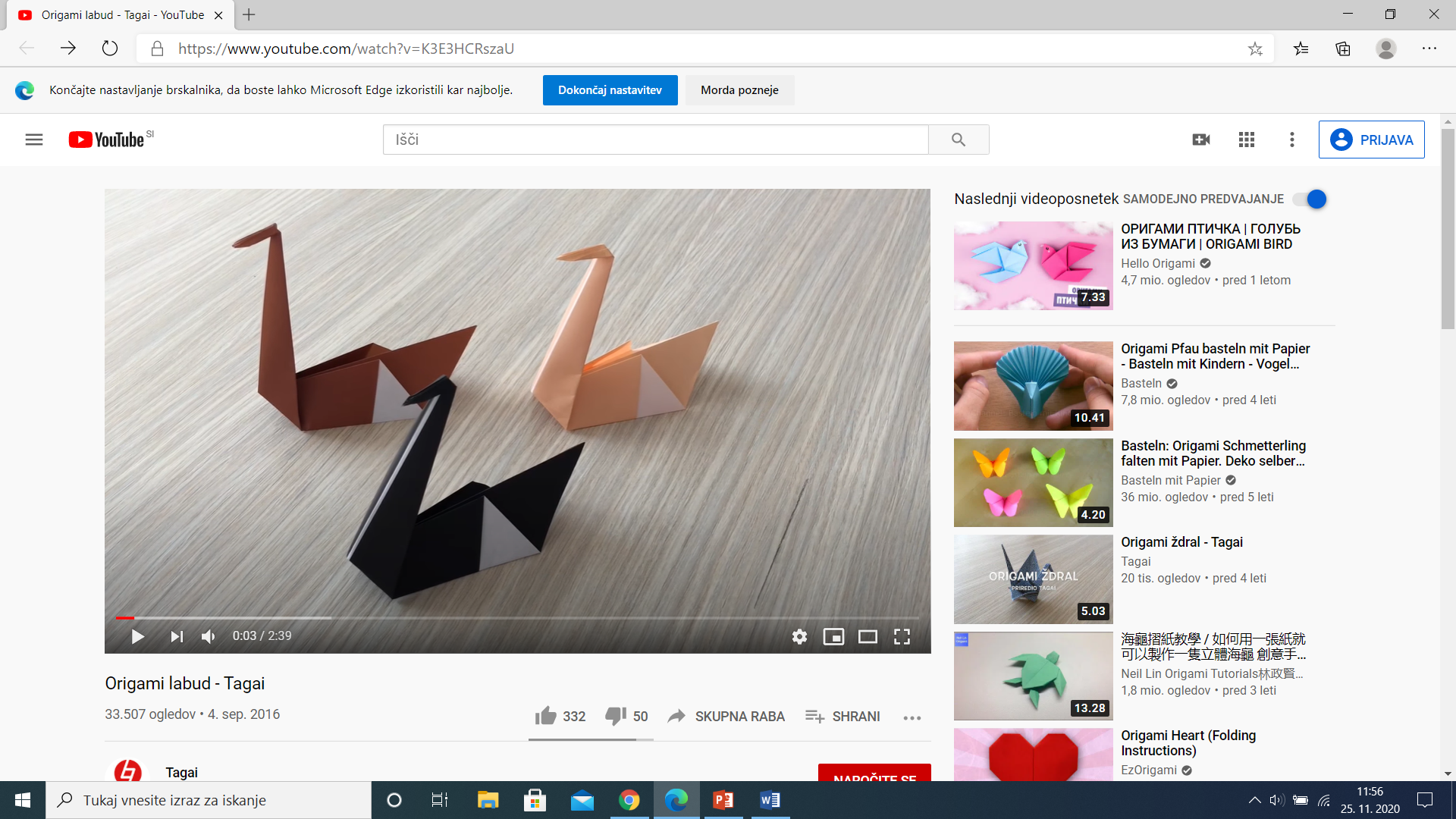 Ob posnetku naredi ribo.https://www.youtube.com/watch?v=4sta1H8eVu0
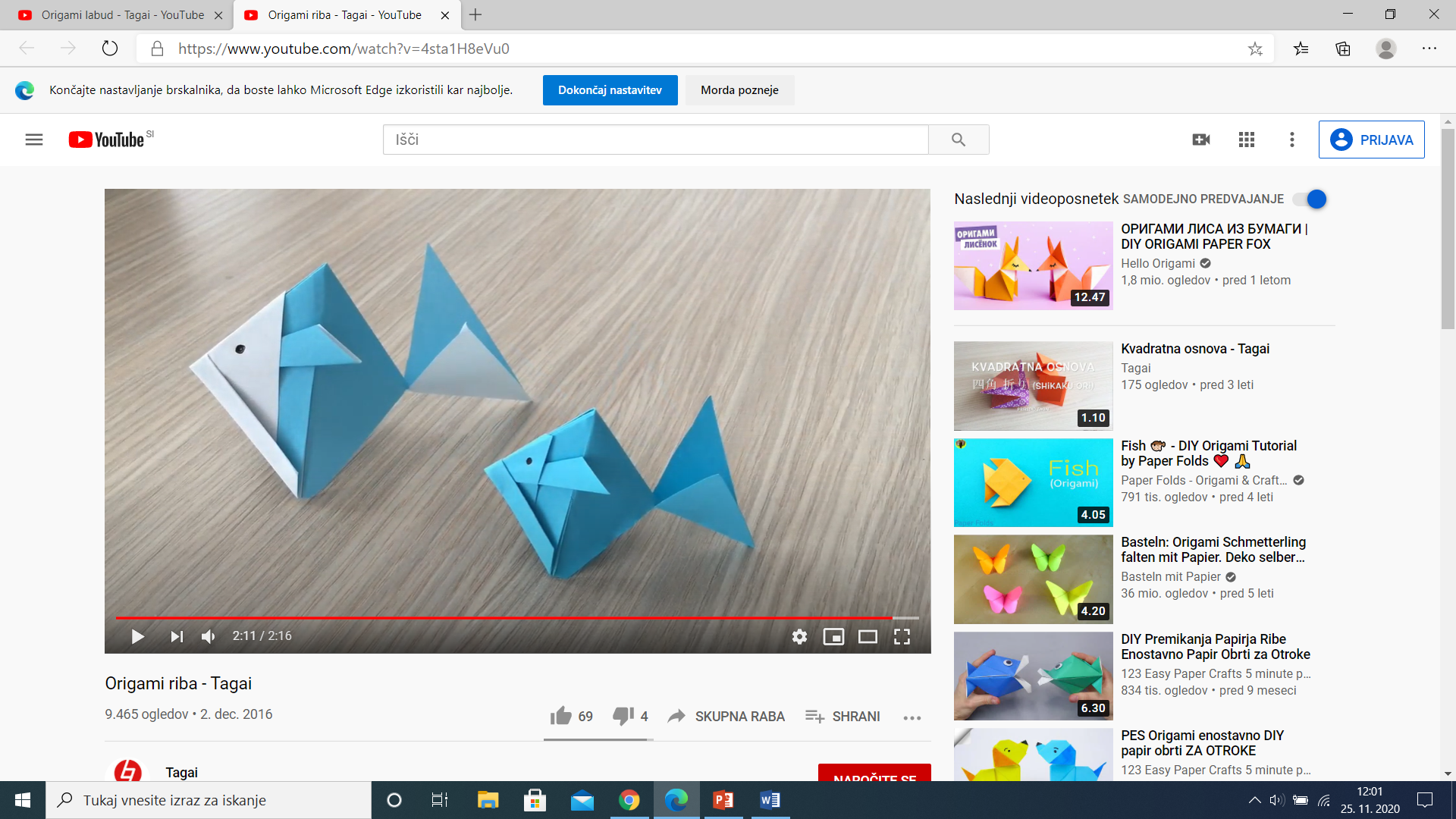 Narediš lahko več labodov in več rib različnih velikosti in iz različnih vrst papirja. Če nimaš barvnega papirja, izdelke še pobarvaj.Prepusti domišljiji prosto pot, še kaj nariši in ustvari jezero, polno življenja.Uživaj!